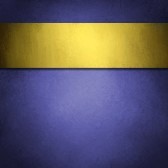 U.N.A. M.
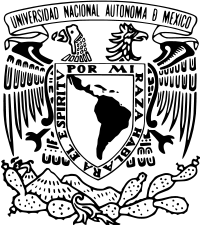 E.N. P.
PLANTEL 6 “ANTONIO CASO”
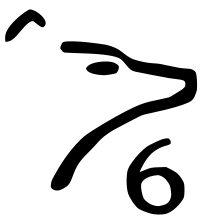 VIOLENCIA LABORAL
Materia: SOCIOLOGÍA
Profesora :  García Garduño Esther Elena
Alumnas: Díaz Cerón Diana Berenice 
                  Uranga Ibañez Aleiram Andrea
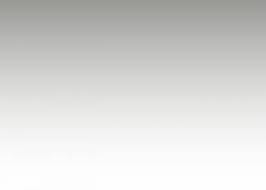 ¿QUÉ ES LA VIOLENCIA 
LABORAL?
¿QUÉ ES LA VIOLENCIA LABORAL?
Es toda acción ejercida en el ámbito del trabajo que manifieste abuso de poder por parte del empleador, del personal jerárquico o de quien tenga influencias de cualquier tipo sobre la superioridad.
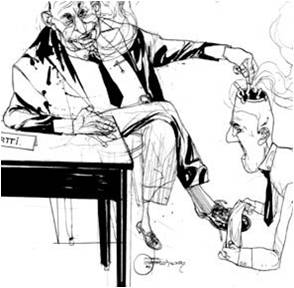 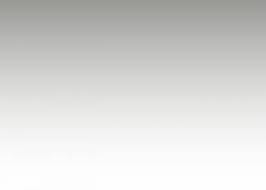 La violencia laboral se puede manifestar como una acción de abuso de poder de muchas formas:
*Maltrato verbal.

*Maltrato físico  y/o psíquico.

*Acoso laboral (persecución en la realización de tareas. desigualdad en la distribución de tarea)

*Tareas imposibles de realizar.

*Acoso sexual.

*Discriminación y cualquier acción que implique menoscabo, segregación y/o exclusión.

*Descalificación del desempeño del empleado, asignarle cargas mayores, magnificar sus errores, ignorarlo
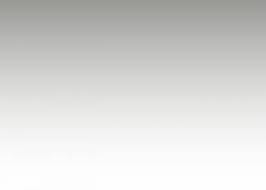 Justificación
Trastornos de la personalidad en los trabajadores
Las causas para ejercerla son diversas que pueden ir desde el estrés, la violencia doméstica hasta el abuso emocional ejercido a los agresores en el seno de la familia. Otras fuentes son parte incluso de la vida laboral, como suspensiones temporales y despidos.
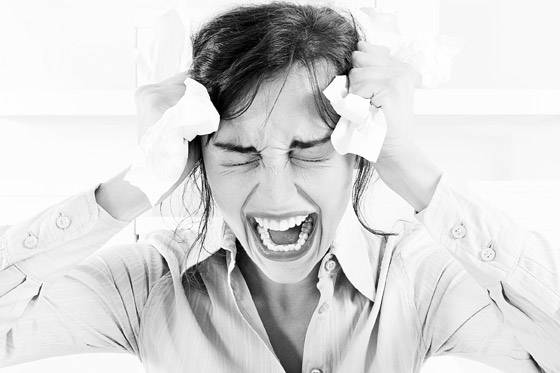 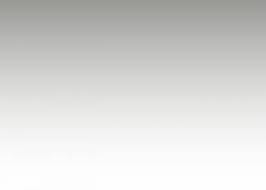 LO QUE OCURRE…
En lo familiar:
Un trabajador violentado
 emite en el interior de su 
familia situaciones iguales.
En lo político:
Las empresas utilizan políticas de mayor control con mayores restricciones sobre el trabajador debido a sus conductas antisociales dentro del trabajo.
En lo social:
En el interior de la empresa la productividad se vuelve ineficiente por parte del trabajador, el ambiente se crea tenso , falta de cooperación para desempeñar las funciones en el trabajo.
.
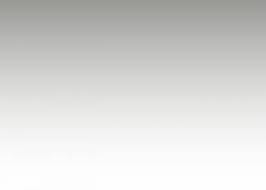 Violencia:
 insatisfacción laboral
Violencia
 de jerarquías
Violencia
 en horarios
VIOLENCIA LABORAL
Robo de materia prima
Violencia 
verbal
Violencia
 de compañeros
Carencia
 de capacitación
Violencia
 de jefes
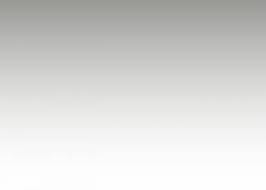 LOS TRABAJADORES
La legislación laboral mexicana reconoce la producción de accidentes y enfermedades relacionadas con el trabajo y las condiciones laborales, sin embargo, los padecimientos
relacionados con el estrés laboral y factores psicosociales no son reconocidas en la práctica.
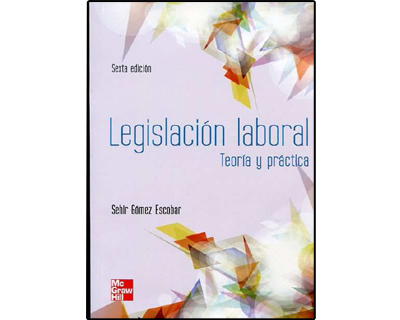 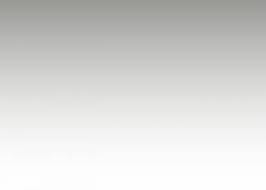 A pesar de los avances en la prevención de accidentes y enfermedades de trabajo es evidente que en la mayoría de los centros laborales en América Latina falta conciencia generalizada en cuanto a la importancia de un ámbito de trabajo seguro y sano.

Por las condiciones generales de vida en nuestro país y el resto de los países de América Latina se tiene un planta laboral menos saludable y, por lo tanto, más vulnerables a factores psicosociales.
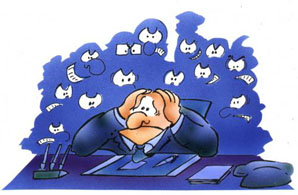 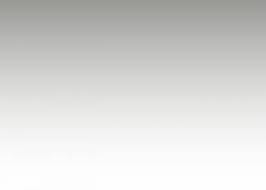 La Organización Internacional del Trabajo (OIT) fue el primer organismo en emitir una propuesta de padecimientos relacionados con el trabajo el cual sirvió de referencia para el
primer listado de enfermedades profesionales incluido en la LFT.
*La violencia y el acoso moral han surgido como riesgos significativos en el lugar de trabajo actual.
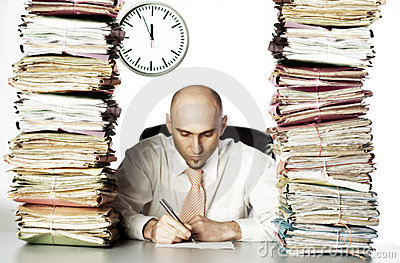 De acuerdo con una investigación realizada por especialistas de varias universidades del país, como la UAM, la UNAM, el IPN y la UdeG, no sólo el acoso sexual va en crecimiento, sino también el acoso psicológico, como forma de violencia simbólica extrema a la que hay que poner atención.
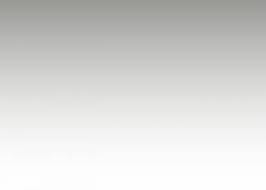 La presión de trabajo y un volumen de trabajo excesivo, la falta de autonomía y de apoyo social en el trabajo, la desaparición gradual de la tradicional distinción entre hogar y lugar de trabajo, los trastornos emocionales en un entorno sumamente competitivo, la violencia y el acoso moral han surgido como riesgos significativos en el lugar de trabajo actual.
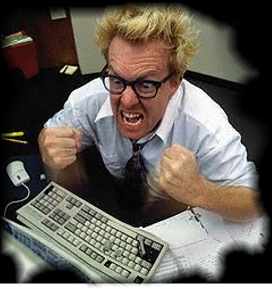 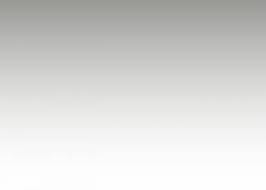 LAS ENFERMEDADES QUE CAUSA ESTA VIOLENCIA
Una víctima de acoso moral puede presentar un complejo síndrome psicosomático y psiquiátrico por reacciones emocionales graves como el miedo, la ansiedad, la sensación de indefensión, hasta la depresión. Esos sentimientos pueden manifestarse en forma de variados trastornos sociales y psicosomáticos, como desánimo, aislamiento y desajuste social, sentimiento de incompetencia profesional e impotencia, enfermedades psicosomáticas, miedo extremo o irracional de regresar al trabajo o realizar actividades antes rutinarias, insatisfacción general con el trabajo y menor grado de dedicación en la
organización.
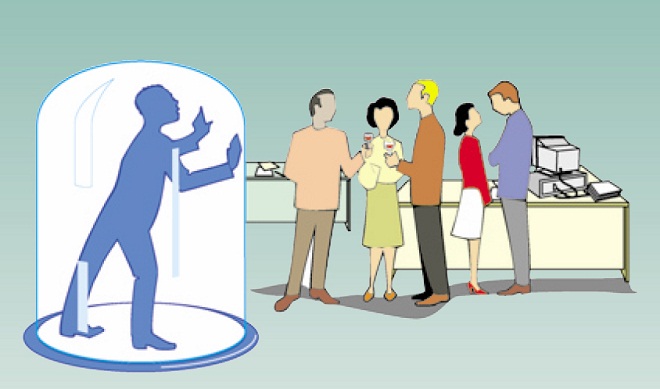 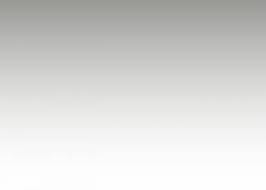 MOBBING
“linchamiento’’
Emocional en el trabajo’’
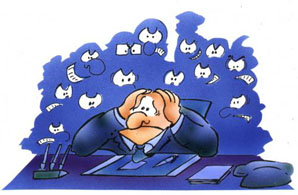 Se considera un método sofisticado de hostigamiento ya que no deja huellas tangibles. Dentro de la vida laboral su práctica conlleva un tratamiento hostil, llevado de manera continua y sistemática que produce en la víctima una sensación de soledad e impotencia
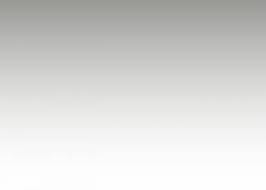 ACOSO VERBAL
Algunas de las manifestaciones del acoso verbal son tan simples como son el uso de cierto tono de voz que acuse, intimide o falte al respeto a otro . Sus efectos emocionales incluyen: ansiedad, tristeza, irritabilidad, miedo y depresión, que afectan directamente el desempeño profesional de las personas sujetas a violencia laboral. **ver Grenyer .Para la OSHA Occupational Safety and Health Administration, la calumnia o difamación también son considerados formas de violencia
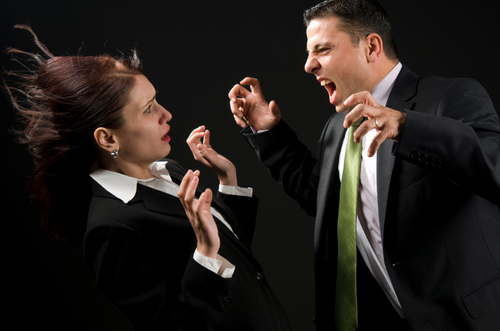 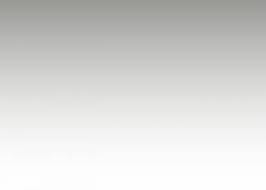 La situación de la mujer en México desde la mitad del siglo XX a presentado un incremento educativo con la presencia de mujeres en la escuela y la subsecuente elevación del promedio de escolaridad femenina: la escolaridad promedio de las de 15 anos y mas paso de 6 años en el año 1990 a 7.9 en 2005, su incorporación masiva al mercado de trabajo extra domestico desde la década de los setenta, a veces como parte de las estrategias de los hogares en respuesta a las crisis económicas: la tasa de participación femenina de las mujeres de 30-39 años era de era de 49% en 1997 y de 54% en 2008.
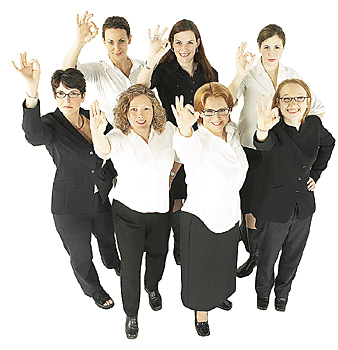 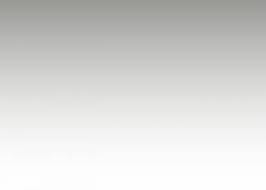 Un sector de la población que es muy agredido 
laboralmente es el de las madres solteras.

*Este sector conforma el 40 % de  la fuerza laboral femenina del país.

*Tienen un ingreso promedio de 2.2 salarios mínimos.

*Son frecuentemente humilladas y hostigadas en sus centros de trabajo.
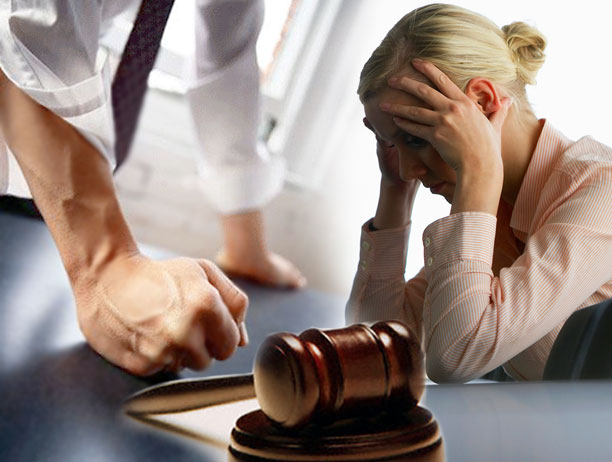 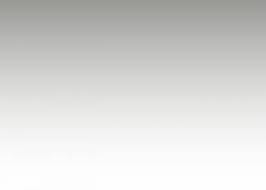 El Instituto Nacional de las Mujeres ( Inmujeres ) destaca que del total de mujeres que trabajan,  65% se concentran en el sector servicios, ( restaurantes y comercios) , 20.2% son empleadas de oficinas , 13% lo  hace sin recibir ninguna remuneración y  solo el 1.8 % son empleadoras.
A la par de estas cifras con datos de la Encuesta Nacional del Empleo del Instituto Nacional de Estadística y Geografía ( INEGI) , el organismo señala que se registra una marcada diferencia salarial con los varones. 
Se detectó que en las empresas y en el sector servicios, se pagan salarios hasta 50% inferiores a los que  reciben los hombres por el mismo horario o actividad.
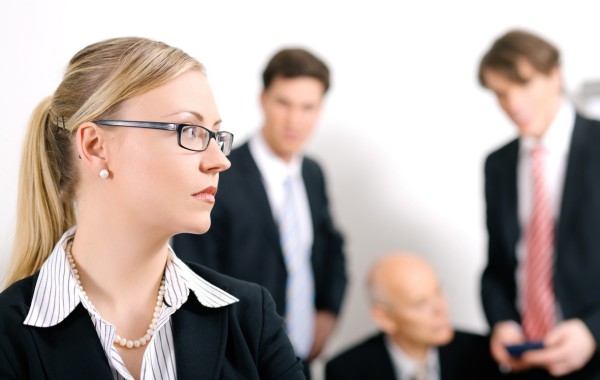 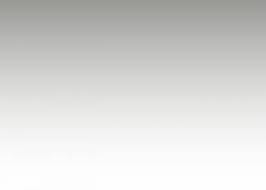 El 70% de las mujeres  trabajadoras entre los 22 y 40 años , han sufrido hostigamiento sexual y de ellas 4 de cada 10 han tenido que renunciar ante la presión psicológica que son sometidas , generalmente, por los jefes inmediatos.
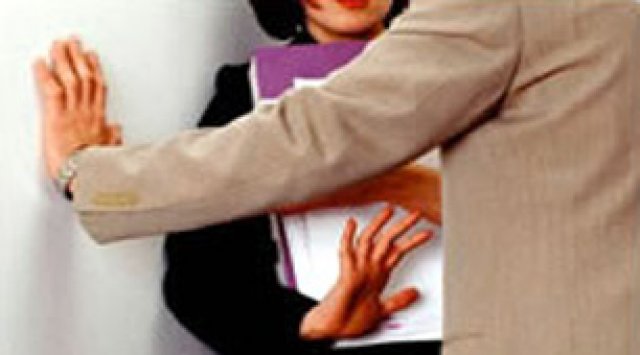 A pesar de esto, el acoso sexual esta  tipificado únicamente en 17 entidades del país con sanciones que no exceden los 40 días de salario mínimo. 
Además de que la afectada debe presentar testigos y pruebas.
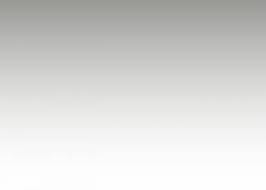 Las principales victimas de hostigamiento sexual  son: 

*Las secretarias con 30 % de los casos.

*Las trabajadoras de empresas de maquila con 28%.

*Las demostradoras con 20%

*Las cajeras y meseras con 18%

*Y el resto suelen ser empleadas y personal de intendencia.
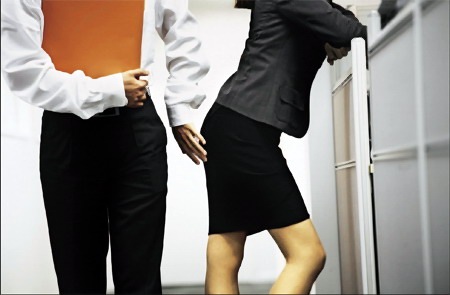 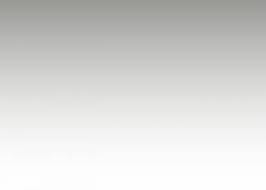 ¿QUÉ PODEMOS HACER?
La prevención es la mejor forma de iniciar una labor para una organización libre de violencia; seguida del establecimiento de políticas, que incluyan definiciones y conceptos y sanciones para quienes no sigan sus lineamientos es la primera parte. 
La localización de ésta en áreas visibles y su distribución entre los empleados determinan en sí misma un avance considerable. Poner mayor cuidado en los procesos de selección de personal y en la permanencia del mismo en la empresa, así como el diseño de un ambiente físico que contribuya a mejorar la visibilidad, a controlar el acceso y a mejorar las áreas comunes. Finalmente el fomentar una comunicación efectiva entre el personal para reportar cualquier incidente violento dentro de la empresa puede contribuir a la mejora de la calidad del medio laboral en general.
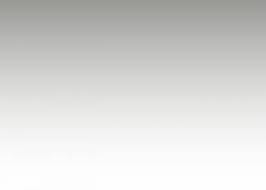 Para la STPS,(La Secretaría del Trabajo y Previsión Social)  "en ninguna circunstancia o espacio de la vida humana, la violencia debe ser tolerada como una expresión del comportamiento humano y en cualquiera de sus manifestaciones, y en especial la que se ejerce contra las mujeres, la niñez o los grupos vulnerables, debe ser anulada de la vida personal y social, inclusive como vía para resolver divergencias o conflictos".
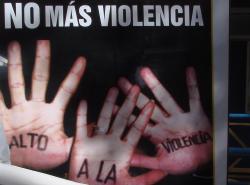 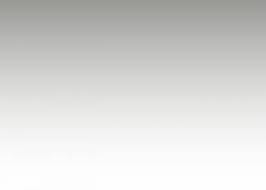 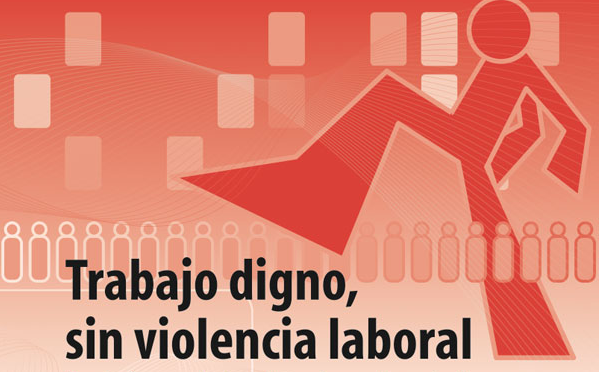 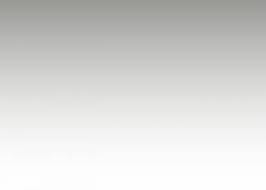 BIBLIOGRAFÍA
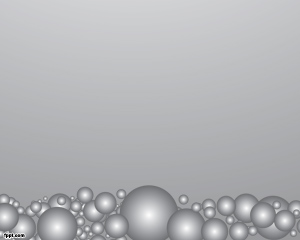 GRACIAS POR 
SU ATENCIÓN
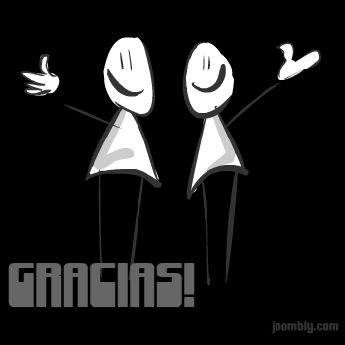